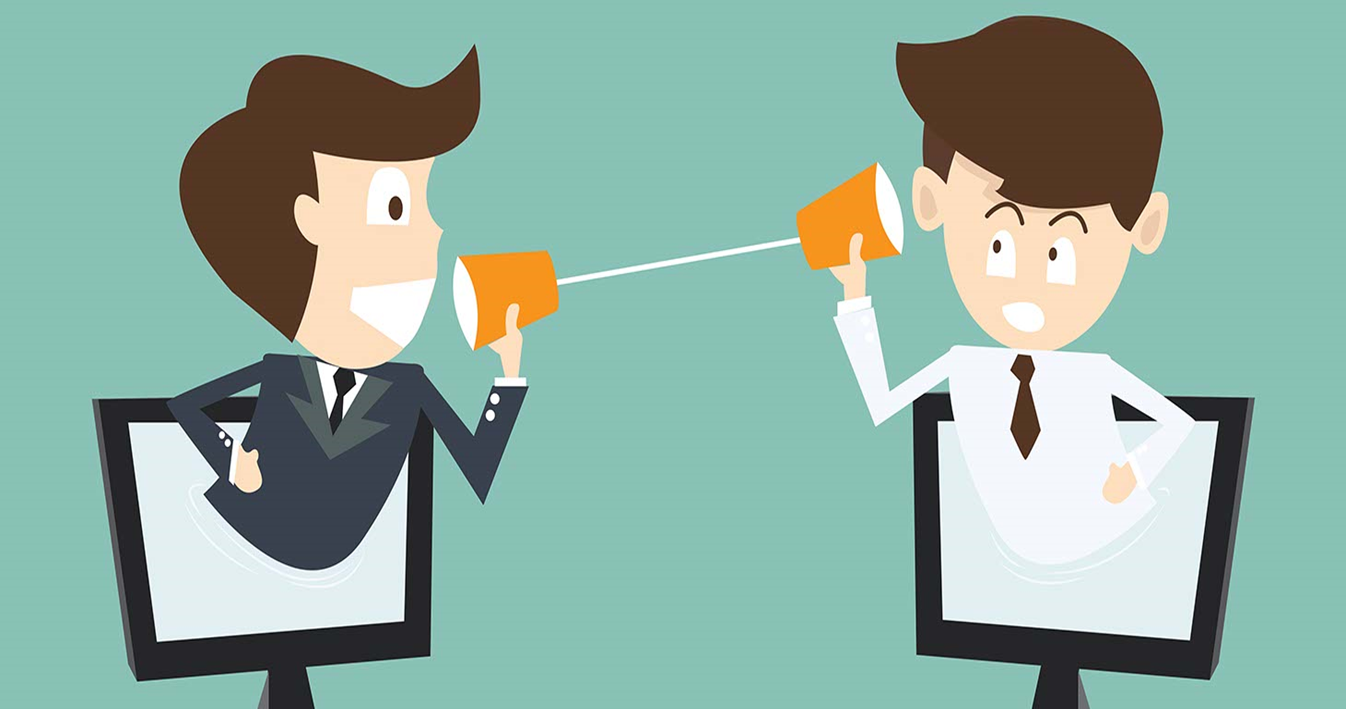 İLETİŞİM BECERİLERİ
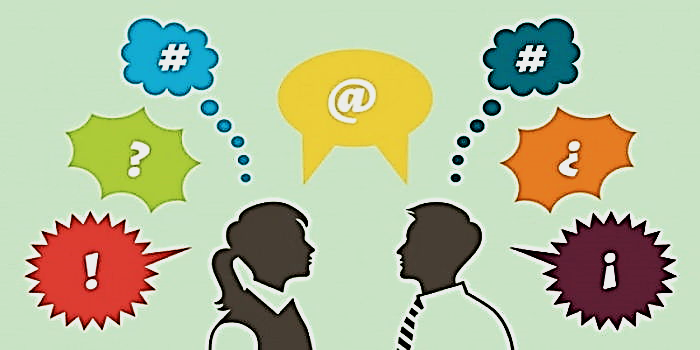 [Speaker Notes: İletişim Nedir?
1.Kişiler arasında, duygu, düşünce, bilgi ve haberlerin, akla gelebilecek her türlü biçim ve yolla kişiden kişiye karşılıklı olarak aktarılmasıdır.
2.Kişilerin birbirlerini anlamasıdır.
Tanım olarak çok genel bir durumu ifade eden iletişim, insanların bilgi alışverişi süreci olarak kabul edilebilir.]
İLETİŞİM NEDEN GEREKLİDİR?
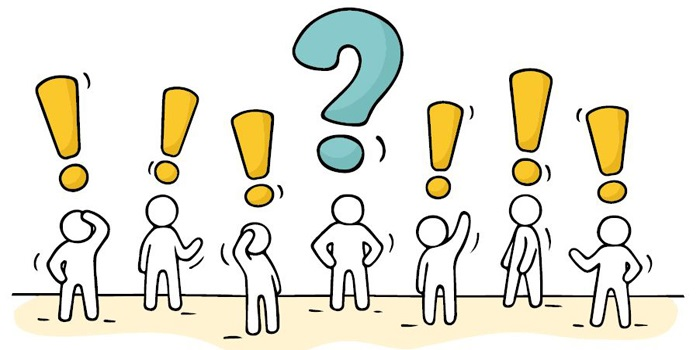 [Speaker Notes: NOT:  Öğretmen, öğrencilere arkadaşlarıyla nasıl anlaştıklarını sorar ve öğrencilerin cevaplarını dinledikten sonra ‘ iletişimin ve konuşmanın önemine’ vurgu yapar. Aşağıdaki bilgileri öğrencilerle paylaşır.
     
    İnsanların birbirini anlaması için iletişime gerek vardır. Örneğin, karnınız acıktı. Annenize “karnım acıktı” demeniz bir iletişimdir. İletişim sayesinde ihtiyaçlarımızı karşılayabilir, karşımızdaki kişinin isteklerini öğrenebilir, onu anlayabiliriz.  Konuşma toplumsal hayatın ayrılmaz bir parçası olan iletişimin en önemli öğelerinden birisidir. İnsanlar konuşarak duygu ve düşüncelerini birbirleriyle paylaşabilir, birbirlerini anlayabilirler. İnsanın yaşantısını sürdürebilmesi, çevresiyle ilişki kurabilmesi için dil yolu ile kurduğu iletişim son derece önemlidir.]
[Speaker Notes: NOT: Videoda, iki arkadaşın (Gizem ve Merve)  iletişimine yer verilmiştir. Sağlıklı iletişimin kurulabilmesi, aile ve çevre ile olan sorunların çözülebilmesi için konuşmanın önemine vurgu yapılmıştır.  Bu videoda öğrencilere bir sorunları olduğunda aile ve toplumun diğer üyeleri ile bu durumu paylaşmaları ve olaya diğer insanların bakış açısıyla bakmaları hedeflenmiştir.
Video  https://www.youtube.com/watch?v=Kive5XJG9x4 adresinden alınmıştır.]
Gizem’in üzgün olmasındaki sebep nedir??
Gizem’in abisinin eşyalarına izinsiz dokunmak istemesi doğru mu? Siz abisinin yerinde olsaydınız neler hissederdiniz?
Eğer ailemizdeki kişilerle ve arkadaşlarımızla sorunlar yaşıyorsak neler yapabiliriz??
[Speaker Notes: Bu video ile öğrencilerde;
Konuşmanın önemini ve problemlerin çözümünde en iyi yol olduğunu kavramaları,
Çevrelerindeki kişilere karşı empati geliştirmeleri, hedeflenmiştir.]
İLETİŞİM TÜRLERİ
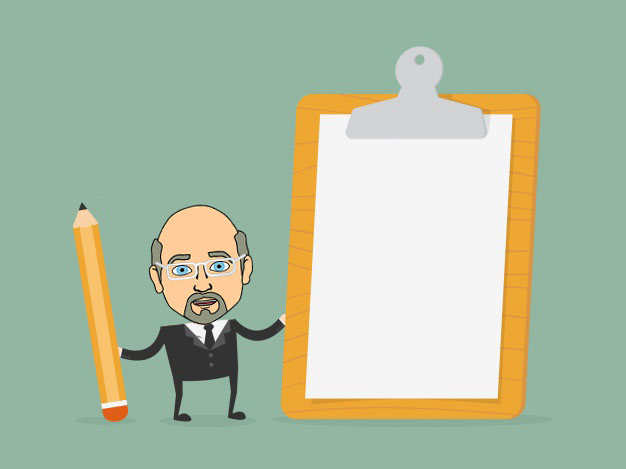 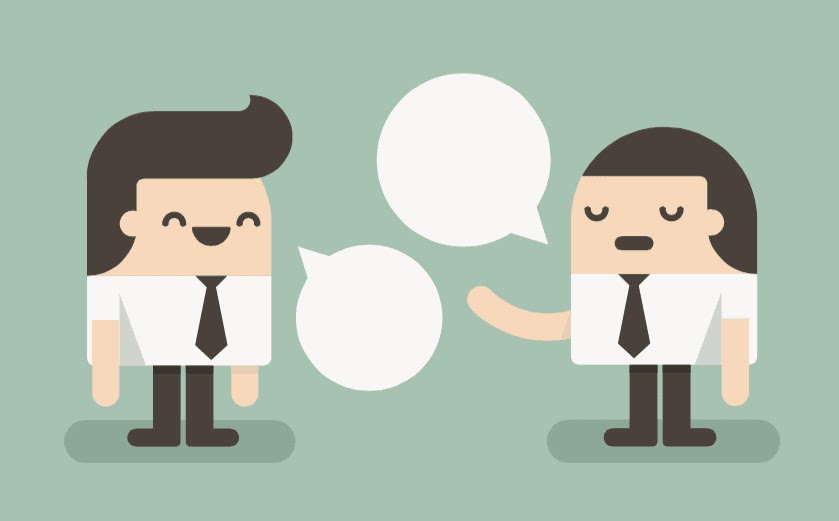 SÖZLÜ İLETİŞİM
YAZILI İLETİŞİM
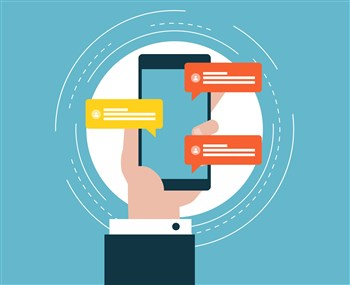 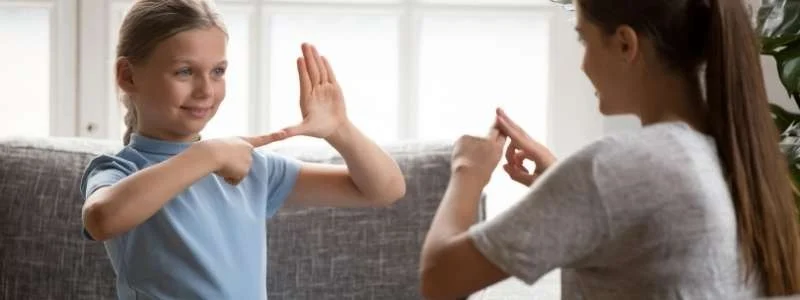 SÖZSÜZ İLETİŞİM
ELEKTRONİK İLETİŞİM İLETİŞİM
[Speaker Notes: NOT: İletişim genel çerçeveden sözlü, sözsüz ve yazılı ve elektronik olmak üzere dört ana başlık altında toplanmaktadır.

Sözlü İletişim: Sözlü iletişimde konuşma ya da ses yoluyla gerçekleşmektedir. Sözlü iletişimin gerçekleşebilmesi adına alıcı ve göndericinin işitme, dinleme ve algılama becerisine sahip olması gerekmektedir. Mesajın bu aşamada yeterince açık olması da önemli bir unsurdur. 

Sözsüz İletişim: İnsanların sözcükler olmadan çevresini ve birbirlerini anlamlandırma sürecine sözsüz iletişim adı verilmektedir. Sözsüz iletişim birçok yolla gerçekleşebilir. Örneğin havanın kara bulutlarla kaplanması yağmur yağacağına işaret etmektedir. Öksürük hasta olmaya işaret etmektedir. İnsanlar bu durumları yaşantılar ve deneyimler yoluyla öğrenmektedir. Ayrıca kullandığımız jest ve mimikler de sözsüz iletişime örnek gösterilebilir. 

Yazılı İletişim:  İletişim kurmak için etkili yollardan biri olan yazı, özellikle günümüz teknoloji çağında oldukça fazla yer kaplamaktadır. İnsanlar çeşitli kanallardan yazılı olarak iletişime geçmektedir. Bir yazarın yazmış olduğu bir kitap, yazılı iletişim yolu olarak kabul edilebilir. 

Elektronik İletişim: Elektronik iletişim, kitle iletişim araçları ve akıllı teknolojiler ile hiçbir sınır olmadan iletişimin kopmaması amaçlanan bir iletişim yoludur. Elektronik iletişim yolu gelişen teknoloji ile her yeni gün yenilenmekte ve değişmektedir. İletişimin internet ağları üzerinden gerçekleştirilmesi olarak da bilinen elektronik iletişim, sosyal medya üzerinden yapılmaktadır(https://www.milliyet.com.tr/egitim/iletisim-turleri-nelerdir-kaca-ayrilir-sozlu-sozsuz-iletisim-cesitleri-ve-sekilleri).]
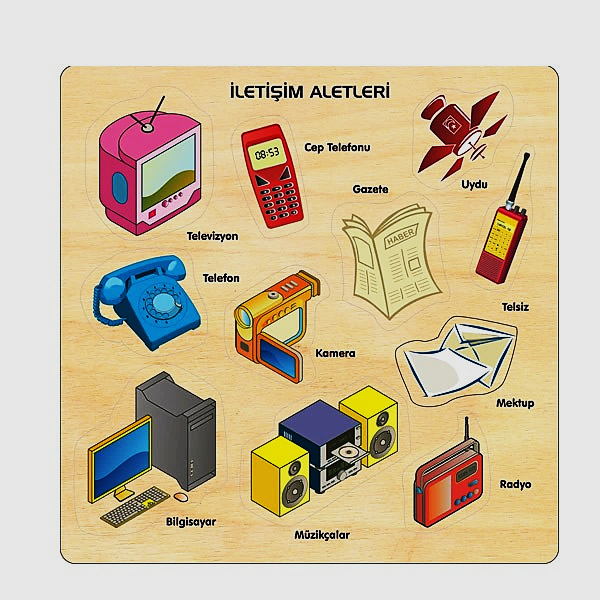 [Speaker Notes: NOT:
     
      Kitle iletişim araçları, genel bir tanımla "kitlesel bir boyutta ileti dağıtabilen araçlar" olarak tanımlanabilir. Kitle iletişim araçları; haber ve bilgi verme amacı başta olmak üzere, eğitmek ve eğlendirmek gibi amaçlar taşıyan, belirli bir okuyucu kitlesine, belirli aralıklarla ya da sürekli olarak ulaşan araçlardır.
Gazete, dergi, radyo, televizyon, sinema, internet (e-posta vd.), telgraf, telefon, faks gibi kitlelere ulaşan ve iletişimi sağlayan araçlara kitle iletişim araçları denilmektedir.]
KAYNAKÇA
https://www.milliyet.com.tr/teknoloji/iletisim-nedir-neden-onemlidir-iletisim-turleri-nelerdir-6176960. [Erişim Tarihi: 28.09.2021]

https://cdnacikogretim.istanbul.edu.tr/auzefcontent/20_21_Guz/iletisim_bilimi/9/index.html#:~:text=G%C3%BCn%C3%BCm%C3%BCzde%20%C4%B0nternet%20(e%2Dposta%20vd,ileti%C5%9Fimin%20ayr%C4%B1lmaz%20par%C3%A7alar%C4%B1%20durumuna%20gelmi%C5%9Ftir. [Erişim Tarihi: 28.09.2021]

https://www.google.com/search?q=tablet+televizyon+telefon++ani&tbm=isch&ved=2ahUKEwitzKb_0qHzAhXVyLsIHWgnBMgQ2cCegQIABAA&oq=tablet+televizyon+telefon++ani&gs_lcp=CgNpbWcQAzoGCAAQCBAeUPusAVjewgFgjcUBaAJwAHgAgAGpAYgB5giSAQMwLjeYAQCgAQGqAQtnd3Mtd2l6LWltZ8ABAQ&sclient=img&ei=rQdTYe3BKNWR7_UP6M6QwAw&bih=657&biw=1366#imgrc=S02d16preUwEvM&imgdii=NsWvA3iywiYiUM. [Erişim Tarihi: 28.09.2021]

https://www.google.com/search?q=K%C4%B0TLE+%C4%B0LET%C4%B0%C5%9E%C4%B0M+ARA%C3%87LARI&source=lnms&tbm=isch&sa=X&ved=2ahUKEwjt85Pd1KHzAhVqgf0HHUnhBSsQ_AUoAXoECAEQAw&biw=1366&bih=657&dpr=1#imgrc=hK8sBkKVSACjPM&imgdii=VMzWJTPhNJ2ElM. [Erişim Tarihi: 28.09.2021]
https://www.google.com/search?q=ileti%C5%9Fim+&tbm=isch&ved=2ahUKEwj0_97Fx6PzAhVIaBoKHRRXDTAQ2cCegQIABAA&oq=ileti%C5%9Fim+&gs_lcp=CgNpbWcQAzIECAAQQzIFCAAQgAQyBQgAEIAEMgUIABCABDIFCAAQgAQyBQgAEIAEMgUIABCABDIFCAAQgAQyBQgAEIAEMgUIABCABFC5pQJYvLECYI61AmgAcAB4AYAB1AOIAYkSkgEJMC40LjUuMC4xmAEAoAEBqgELZ3dzLXdpei1pbWfAAQE&sclient=img&ei=GwhUYbSGJ8jQaZSutYAD&bih=657&biw=1366. [Erişim Tarihi: 28.09.2021]
https://www.google.com/search?q=kitle+ileti%C5%9Fim+ara%C3%A7lar%C4%B1&tbm=isch&ved=2ahUKEwjx4piOyKPzAhVSLxoKHVJA0MQ2cCegQIABAA&oq=kitle+&gs_lcp=CgNpbWcQARgAMgQIABBDMgQIABBDMgUIABCABDIFCAAQgAQyBAgAEEMyBAgAEEMyBQgAEIAEMgUIABCABDIECAAQQzIFCAAQgAQ6CAgAEIAEELEDUJ5QWNJuYLO_A2gAcAB4AIAB4QGIAeAJkgEFMC4xLjWYAQCgAQGqAQtnd3Mtd2l6LWltZ7ABAMABAQ&sclient=img&ei=swhUYbG9I9LeaNL8jZgE&bih=657&biw=1366. [Erişim Tarihi: 28.09.2021]
https://www.google.com/search?q=s%C3%B6zs%C3%BCz+ileti%C5%9Fim&tbm=isch&ved=2ahUKEwjWuc2xyaPzAhVDlxoKHTOXBDAQ2cCegQIABAA&oq=s%C3%B6zs%C3%BCz&gs_lcp=CgNpbWcQARgAMgUIABCABDIFCAAQgAQyBQgAEIAEMgUIABCABDIFCAAQgAQyBQgAEIAEMgUIABCABDIFCAAQgAQyBQgAEIAEMgUIABCABDoECAAQQzoICAAQgAQQsQM6BwgAELEDEENQskhYvnJguYEBaABwAHgAgAHqAYgBngqSAQUwLjEuNZgBAKABAaoBC2d3cy13aXotaW1nsAEAwAEB&sclient=img&ei=CgpUYdaMEcOuarOukoAD&bih=657&biw=1366. [Erişim Tarihi: 28.09.2021]
https://www.google.com/search?q=yaz%C4%B1l%C4%B1+ileti%C5%9Fim&tbm=isch&ved=2ahUKEwjAlIq6yaPzAhVLZxoKHYaKCmEQ2cCegQIABAA&oq=yaz%C4%B1l&gs_lcp=CgNpbWcQARgAMgQIABBDMgQIABBDMggIABCABBCxAzIFCAAQgAQyBQgAEIAEMggIABCABBCxAzIECAAQQzIFCAAQgAQyBQgAEIAEMgUIABCABDoICAAQsQMQgwE6CwgAEIAEELEDEIMBUL3_BliCigdgzJYHaABwAHgAgAGLAogBmAiSAQUwLjMuMpgBAKABAaoBC2d3cy13aXotaW1nsAEAwAEB&sclient=img&ei=HApUYcCWA8vOaYaVqogG&bih=657&biw=1366#imgrc=malueqxFuETi0M. [Erişim Tarihi: 29.09.2021] 
http://www.nefesokulu.com/158makaleKonusmaninOnemi.html#:~:text=Konu%C5%9Fma%20toplumsal%20hayat%C4%B1n%20ayr%C4%B1lmaz%20bir,d%C3%BC%C5%9F%C3%BCncelerini%20birbirleriyle%20payla%C5%9Fabilir%2C%20birbirlerini%20anlayabilirler.&text=%C4%B0nsan%C4%B1n%20ya%C5%9Fant%C4%B1s%C4%B1n%C4%B1%20s%C3%BCrd%C3%BCrebilmesi%2C%20%C3%A7evresiyle%20ili%C5%9Fki,kurdu%C4%9Fu%20ileti%C5%9Fim%20son%20derece%20%C3%B6nemlidir.[ Erişim Tarihi:  07.10.2021]
https://www.milliyet.com.tr/egitim/iletisim-turleri-nelerdir-kaca-ayrilir-sozlu-sozsuz-iletisim-cesitleri-ve-sekilleri-6264757 . [Erişim Tarihi:  07.10.2021] 
https://www.denkbilgi.com/elektronik-iletisim-nedir.html. . [Erişim Tarihi:  07.10.2021]